Logement et PAFA – compatibles ? Sandra Joos, lic. en droit, chargée du secteur droitDr. iur. Myriam Schwendener, chargée du secteur droit
14 septembre 2023/Journées d’étude ASCP-SVBB
Contenu
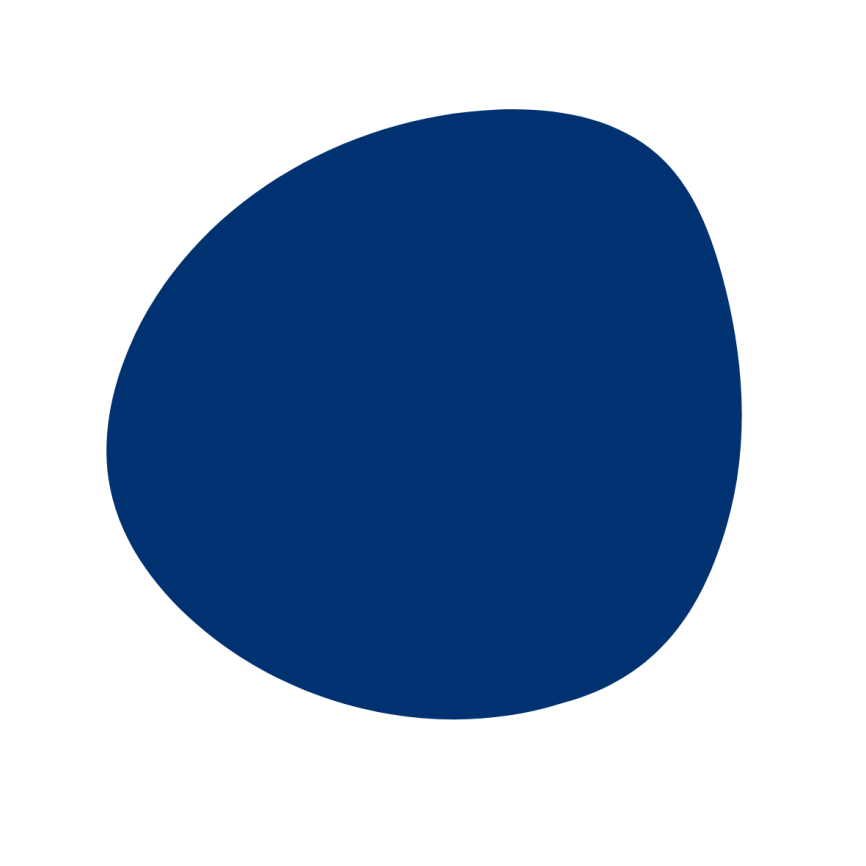 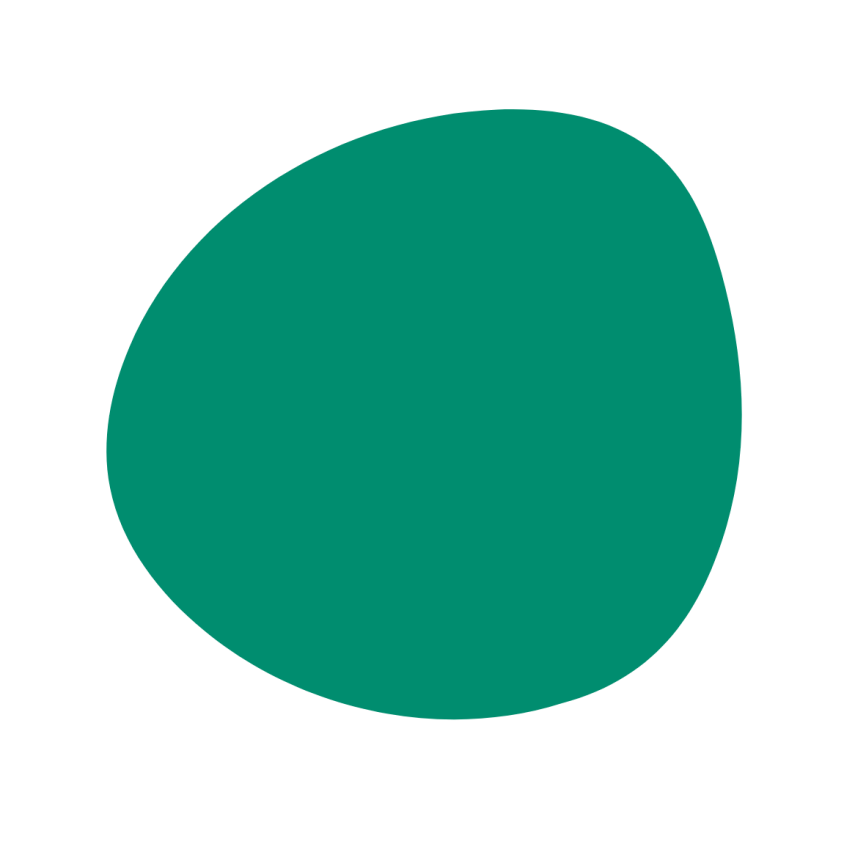 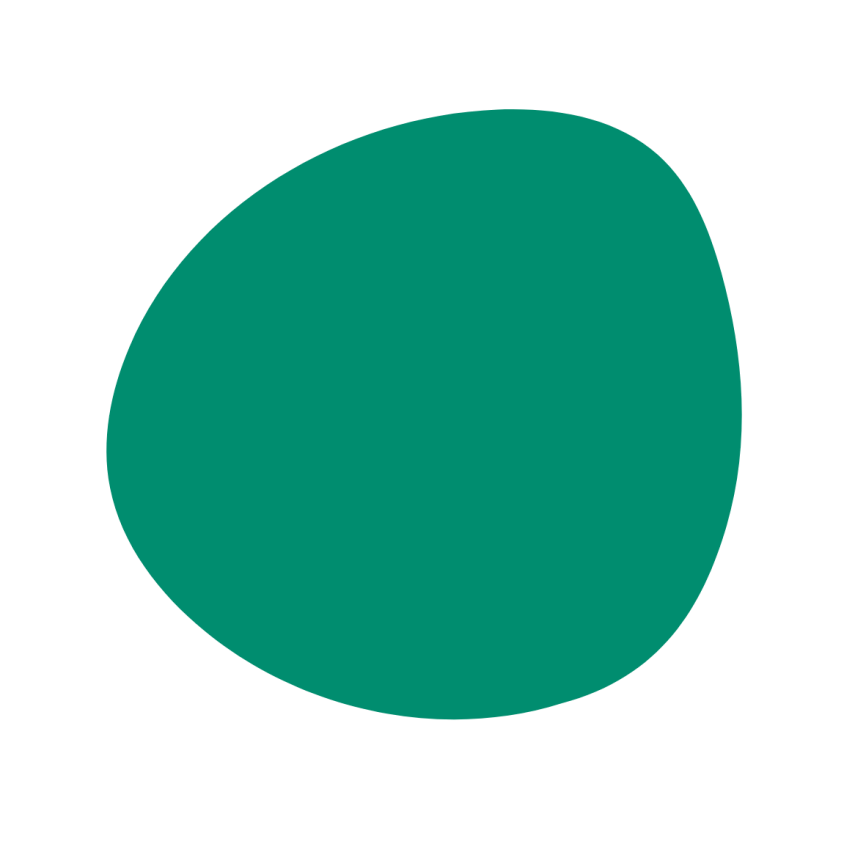 Mandat
curateur
Placement forcé
Méthodologie
02.09.2023
2
Placement à des fins d’assistance (PAFA)
Art. 426 CC
.... une personne peut être placée dans une institution appropriée lorsque l’assistance et le traitement nécessaires ne peuvent lui être fournis d’une autre manière.
02.09.2023
3
Lieu de placement
Le terme légal « institution » englobe 
Cliniques
Foyers / EMS
Communautés de résidence
Famille d'accueil
...
Critères : ouvert ou fermé, public ou privé mais : Il n'est pas possible resp. il est expressément interdit de quitter l’institution.
02.09.2023
4
1ère question clé
Le lieu de placement est-il uniquement le lieu de séjour ou le domicile ?
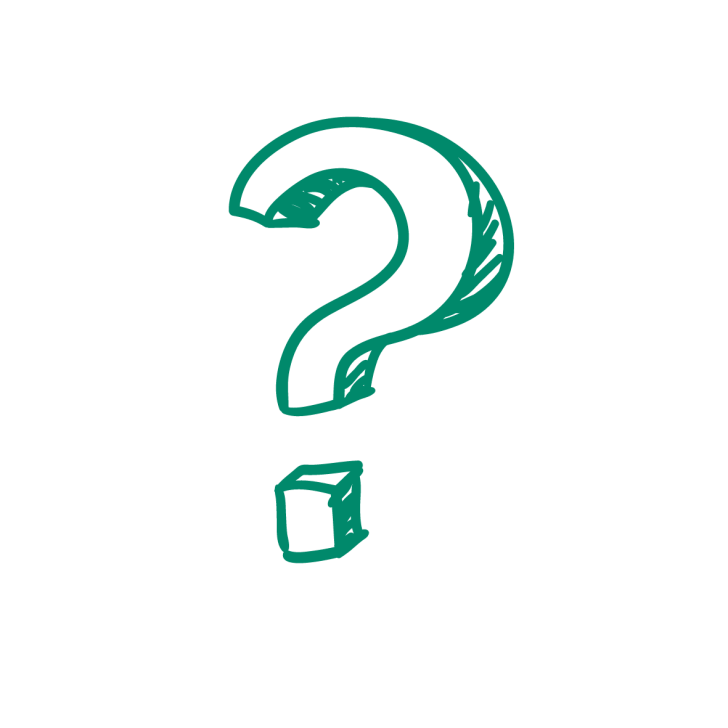 02.09.2023
5
Durée de séjour dans le cadre du PAFA (année 2021)
02.09.2023
6
Projet pilote « personnes de confiance » (ZH)
Extrait du rapport annuel 2022 :
8 cas PAFA de longue durée occupent énormément les personnes de confiance, notamment en termes de ressources temporelles.
Chiffres :27 cas cliniques 		207 heures   8 PAFA longue durée 	526 heures(c.-à-d. que le temps consacré est presque 10 fois supérieur à celui des cas cliniques)
Un cas de longue durée : une cliente faisant l’objet d’un PAFA depuis de nombreuses années.
02.09.2023
7
PAFA de longue durée
Le PAFA de longue durée implique de vivre dans une institution, souvent un EMS.
Le PAFA de longue durée implique de perdre son logement privé. 
Le logement autonome est remplacé par un logement avec :
prise en charge/traitement imposés
peu ou pas de sphère privée/intime
un règlement intérieur qui n'est pas axé sur les besoins individuels
02.09.2023
8
Violation des droits de l’Homme ?
Le droit au logement est un droit de l’Homme statué comme droit fondamental à divers niveaux législatifs :
	Constitution fédérale
  CEDH
 	CDPH
Plus un placement forcé dure longtemps, plus la question de la violation des droits de l’Homme se pose (cf. rapport du Comité CDPH des Nations unies sur la Suisse du 25.03.2022).
02.09.2023
9
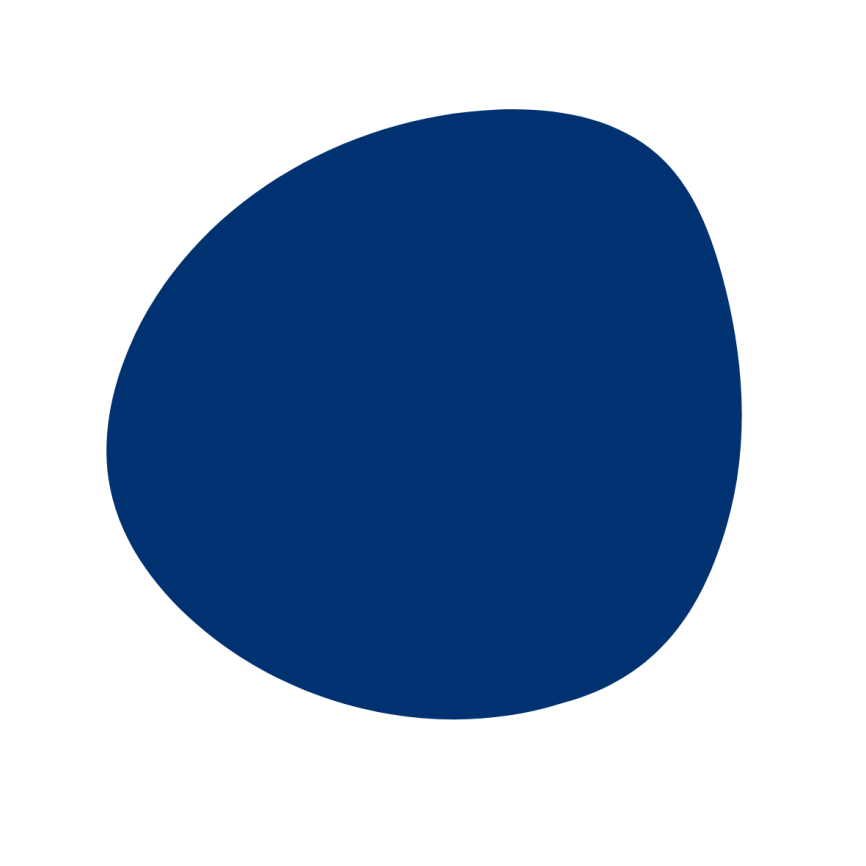 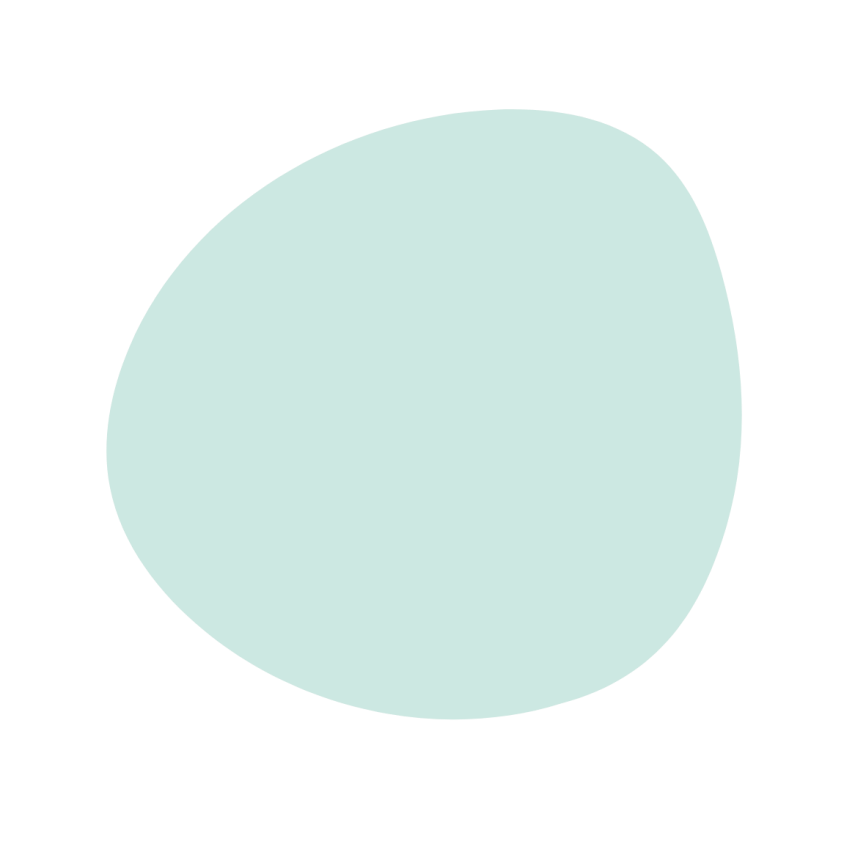 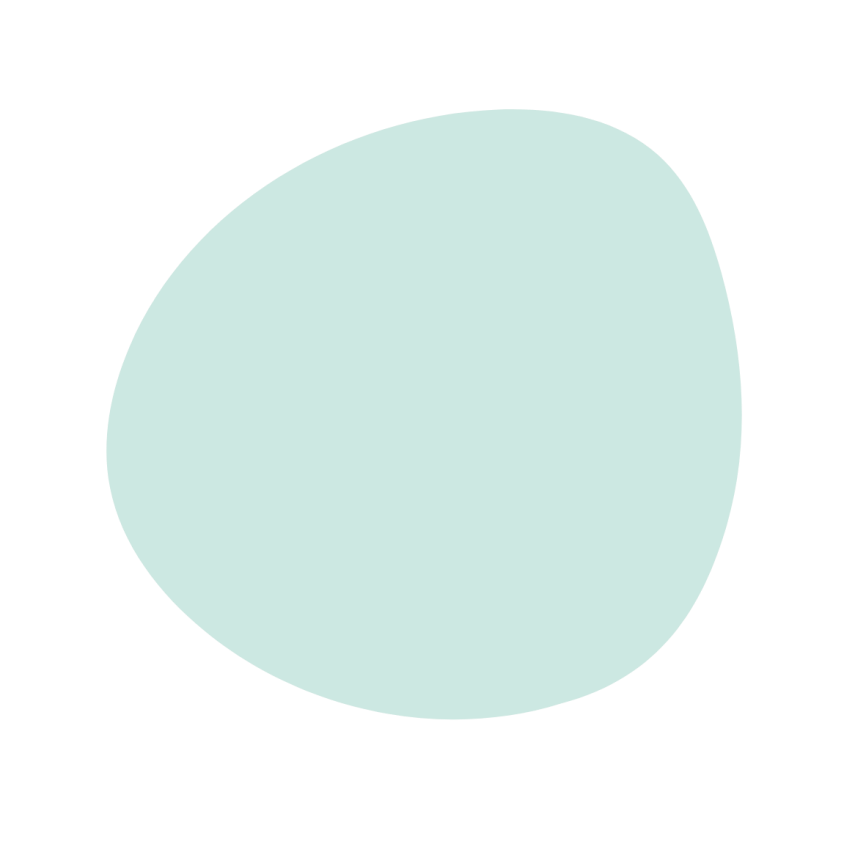 Mandat
curateur
Placement forcé
Méthodologie
02.09.2023
10
L'APEA en tant qu'acteur principal
Dans le domaine du PAFA, l’APEA est compétente pour :
Ordonnance du PAFA (alternative : médecins)
Examen périodique du PAFA
Libération du PAFA
Institution d'une curatelle pour les personnes concernées par un PAFA
02.09.2023
11
Mandat du curateur dans le domaine du logement
Les descriptions générales des domaines d'activité peuvent typiquement se présenter comme suit :

La curatrice/le curateur se voit confier les domaines d'activité suivants :
de veiller en permanence à la mise à disposition d'un logement resp. d'un hébergement approprié et d’assurer la représentation de la personne concernée dans toutes les démarches requises à cet égard.
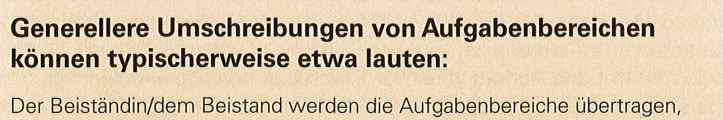 Source : COPMA - Guide pratique pour la protection de l’adulte
02.09.2023
12
2ème question clé
Le curateur a-t-il encore un mandat dans le domaine du logement si l’APEA a désigné une institution appropriée pour le PAFA ?
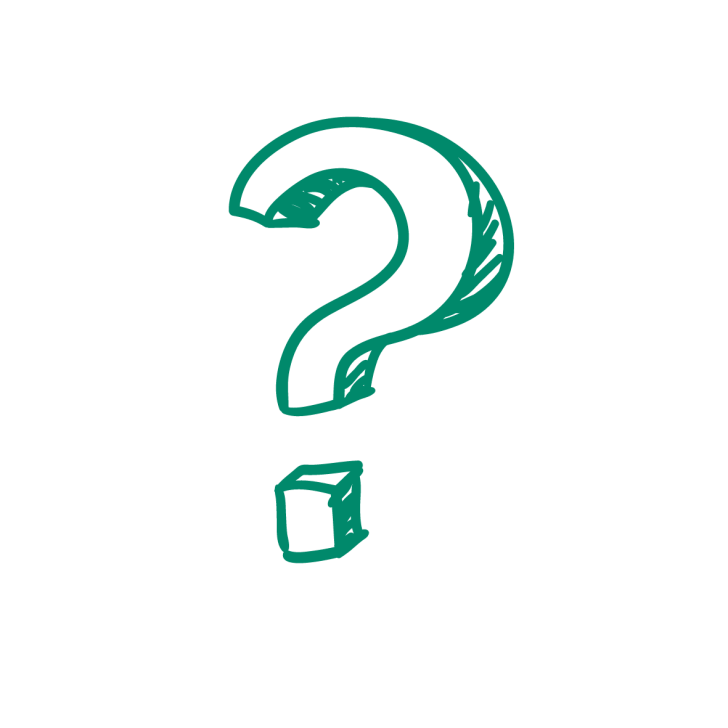 02.09.2023
13
Principe de toute mesure instituée par les autorités
Art. 388 CC – Finalité dans le droit de la protection de l'adulte  


Garantir l’assistance	Préserver et
et la protection 	favoriser l’autonomie

Zone de tension entre protection et autonomie
02.09.2023
14
Le logement, une tâche du curateur
Etat instantané 		Etat permanentAdmission dans une		Garantir un logement appropriéinstitution appropriée
via PAFA

APEA				Curateur
02.09.2023
15
Pouvoir d'action du curateur
Représentation générale des intérêts vis-à-vis de l'institution
Activation d’ami-e-s, de proches, d'une personne de confiance 
Travail de traduction et médiation en cas de conflit
Demander une représentation dans la procédure selon l'art. 449a CC
Garder un œil sur les motifs de libération
Demande de relogement si le lieu de placement n'est pas (plus) approprié
Favoriser l’autonomie
...
02.09.2023
16
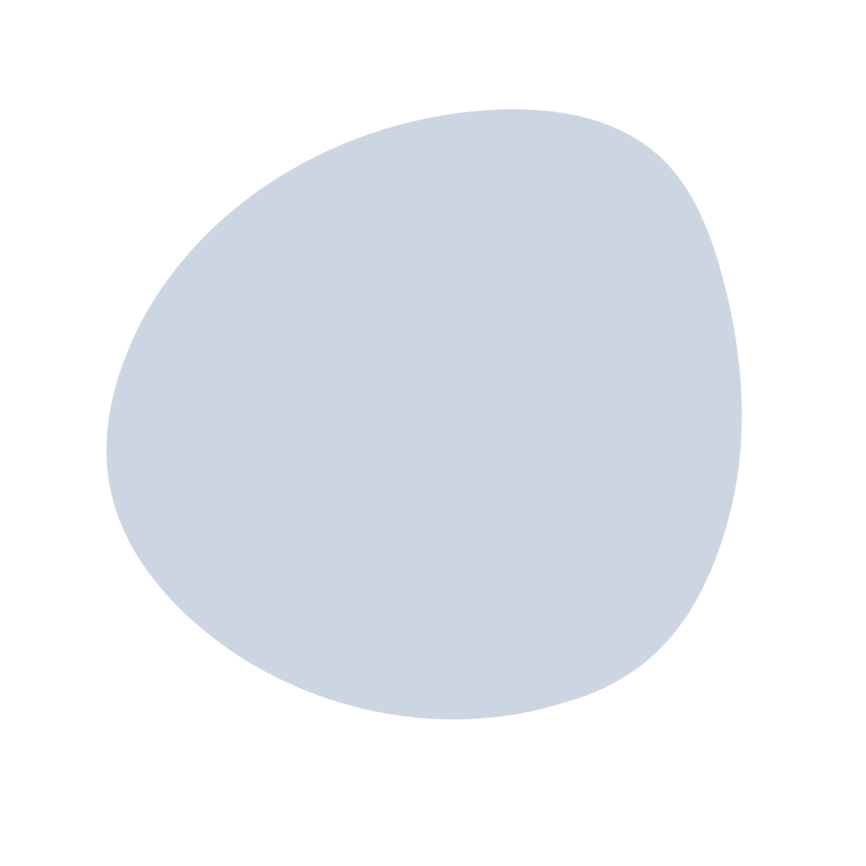 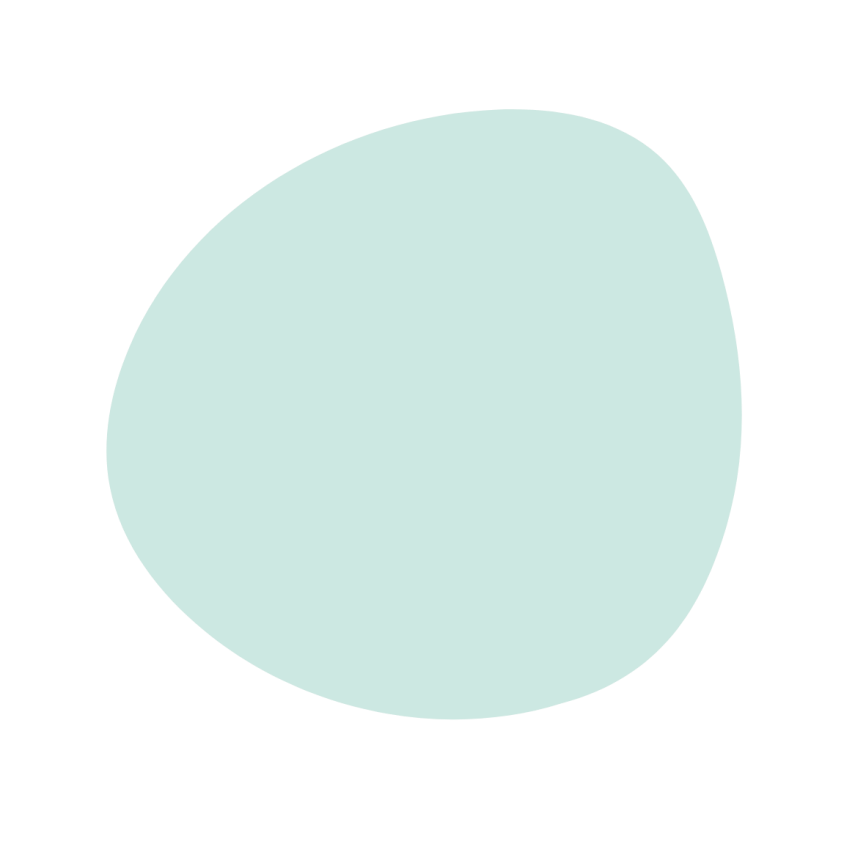 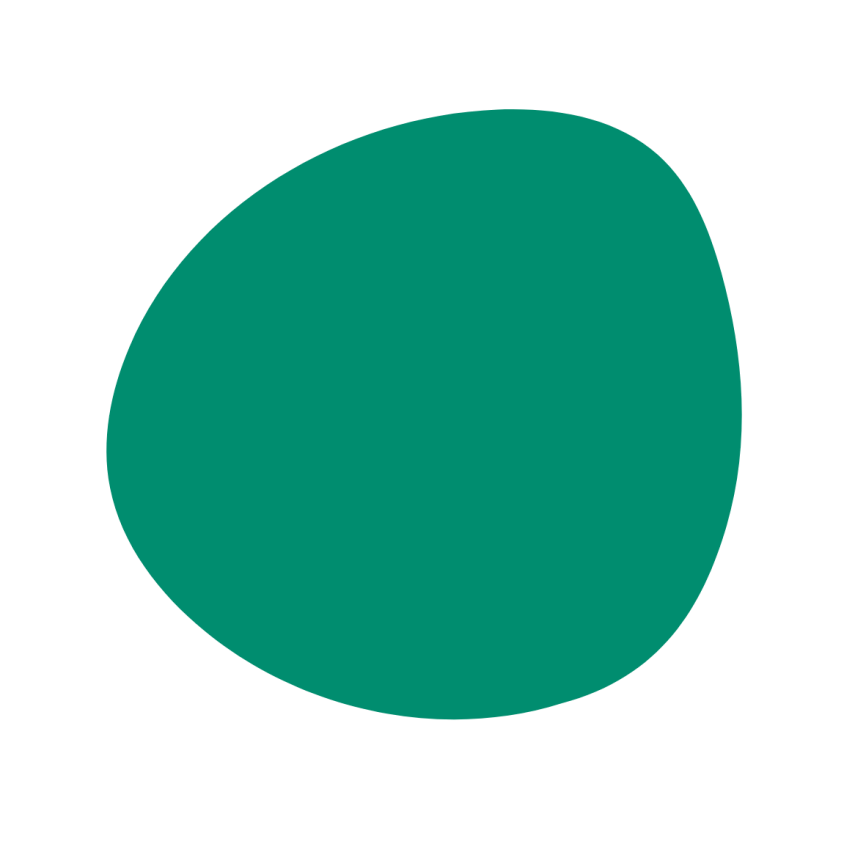 Mandat
curateur
Placement forcé
Méthodologie
02.09.2023
17
Favoriser l'autonomie
Engagement
Malgré l’état de faiblesse, un développement est possible
Étapes de développement « step-by-step »
Des échecs sont possibles

Objectif : surmonter la contrainte
Tâche pédagogique
Créer une relation
Soutenir les personnes concernées par un PAFA dans leurs processus d'apprentissage
Solliciter la responsabilité personnelle
02.09.2023
18
Suppression des orientations contradictoires de l'action
tiré de l'essai de Lukas Neuhaus, Roland Becker-Lenz :
« Les mesures ordonnées par les autorités doivent s'orienter vers un idéal : l'alliance de travail. C'est le seul moyen d’obtenir une totale implication de la personne concernée et donc de développer sa personnalité. Le simple fait de favoriser sa capacité d’autodétermination dans l'alliance de travail réduit en parallèle son besoin de protection. »
02.09.2023
19
Littérature
La protection de l’adulte, une tâche pédagogique ?
Supprimer les orientations contradictoires de l’action dans l’alliance de travail
02.09.2023
20
Conclusion
L’hébergement ou le placement forcé de longue durée ne doit pas être accepté sans autre.
Les curateurs ont le devoir d’initier un changement.
Ils doivent travailler avec les personnes concernées par un PAFA afin qu'elles puissent retrouver leur autonomie.
02.09.2023
21
Sandra Joos, lic. Iur.
Chargée du secteur droit
s.joos@promentesana.ch